Высокотемпературный 
энергосберегающий 
нефтепромысловый мобильный 
паропровод (МПП)
РАЗРАБОТЧИК И ИЗГОТОВИТЕЛЬ, В КООПЕРАЦИИ С ПРЕДПРИЯТИЯМИ РОССИИ – ЗАО «ГИОТЭК»
Эффективность извлечения нефти из нефтеносных пластов современными, промышленно освоенными методами разработки, на сегодняшний день считается неудовлетворительной. Средний объем извлечения нефти из нефтеносных пластов  по различным странам и регионам составляет от 25 до 45% .








Рис 1. Соотношение извлекаемых и остаточных запасов нефти
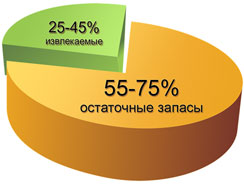 Поэтому актуальными являются задачи применения новых технологий нефтедобычи, позволяющих значительно увеличить нефтеотдачу уже разрабатываемых пластов, на которых традиционными методами извлечь значительные остаточные запасы нефти уже невозможно.
            В связи с этим, все большее применение находят тепловые методы увеличения нефтеотдачи – это методы интенсификации притока нефти и повышения продуктивности эксплуатационных скважин, основанные на искусственном увеличении температуры в их стволе и призабойной зоне. 
	В настоящее время во всех странах ведутся поиски путей повышения эффективности паротепловых методов, как за счет модификации самих методов, так и за счет повышения энергоемкости процесса (повышения удельной энергии, вносимой с паром в пласт). Средний коэффициент нефтеотдачи месторождений высоковязких нефтей обычно не превышает 15% при разработке их на естественном режиме, в то время как при термическом воздействии объем извлекаемой нефти может быть увеличен в 2-3 раза. 
	В то же время опыт показывает, что для эффективного воздействия на нефтяные пласты с высоковязкой трудноизвлекаемой нефтью, залегающей на глубине свыше 1000-2000 метров, требуется закачка сухого пара со сверхкритическими параметрами (температура пара – до 450оС и давление 32 МПа и выше). В связи с этим возникает проблема доставки теплоносителя к устью скважины с минимальными потерями тепла.
	Учитывая, что существующие на сегодня в эксплуатации нефтепромысловые паропроводы с применением в качестве теплоизоляции, в основном, стекловаты, стекломатов и др. не обеспечивают с достаточной эффективностью выполнение задачи транспортировки высокотемпературного пара (температура до 450оС и давление до 35 МПа) от парогенератора к скважинам, специалистами ЗАО «ГИОТЭК»  создан мобильный паропровод (МПП), обеспечивающий необходимые эксплуатационные характеристики.
Данная  технология изготовления наземных мобильных  паропроводов нового поколения с применением эффективной композиционной теплоизоляции обеспечивает минимальные тепловые потери и сохраняет  свои эксплуатационные свойства при многократном монтаже/демонтаже для обеспечения нового места расположения. Процесс дислокации МПП происходит в кратчайшие сроки и с минимальными трудозатратами. 
	Для создания новой высокоэффективной теплоизоляции в многослойной композиции применены новые материалы на основе ультратонких базальтовых и кремнеземных волокон, теплоотражающие элементы из алюминиевой фольги, стеклопластик, высокотемпературное неорганическое связующее. В качестве защитно-декоративного покрытия применены трубы и муфты из полиэтилена и полипропропилена.
Изготовленный нефтепромысловый мобильный паропровод имеет следующие технико-экономические характеристики
материал трубопровода				- сталь 12Х1МФ
проходное сечение паропровода, мм			- 50 мм
внешний диаметр паропровода, мм			- 180 мм
вес 1 погонного метра, кг				- 12 кг
давление  транспортируемого пара			- до 35 МПа
температура транспортируемого пара			- до 450 оС
температура на внешней поверхности		- не более 50 оС

	


В комплекте паропровода предусмотрены жесткие и плавающие металлические опоры.
На фотографиях 1–3 представлены изготовленные секции опытно-промышленного разборного нефтепромыслового паропровода, с нанесенным композиционным теплоизоляционным материалом и защитно-декоративным покрытием, подготовленные для отправки к месту эксплуатации.

	Созданная специалистами ЗАО «ГИОТЭК» технология изготовления мобильных паропроводов с применением высокоэффективной многослойной композиционной теплоизоляции обеспечивают транспортирование пара со сверхкритическими параметрами от парогенератора к устью скважины с минимальными потерями, что повысит в несколько раз нефтеотдачу на месторождениях с тяжелой и высоковязкой нефтью
Фото 1. Основные секции мобильного паропровода
Фото 2. Доборные секции мобильного паропровода
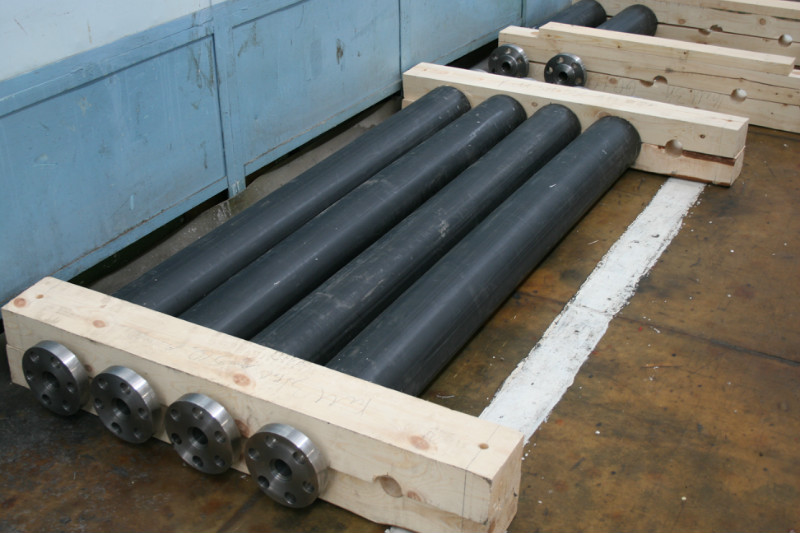 Фото 3. Криволинейные секции (компенсаторы) мобильного паропровода